Государственная автономная образовательная учреждение дополнительного профессионального образования
 Институт регионального развития Пензенской области
Российская Электронная школа (РЭШ)
Центр региональной электронной системы образования
Гл. специалист Гусаров Алексей Сергеевич
Регистрация в системе РЭШ
Для доступа к системе необходимо перейти по ссылке: resh.edu.ru
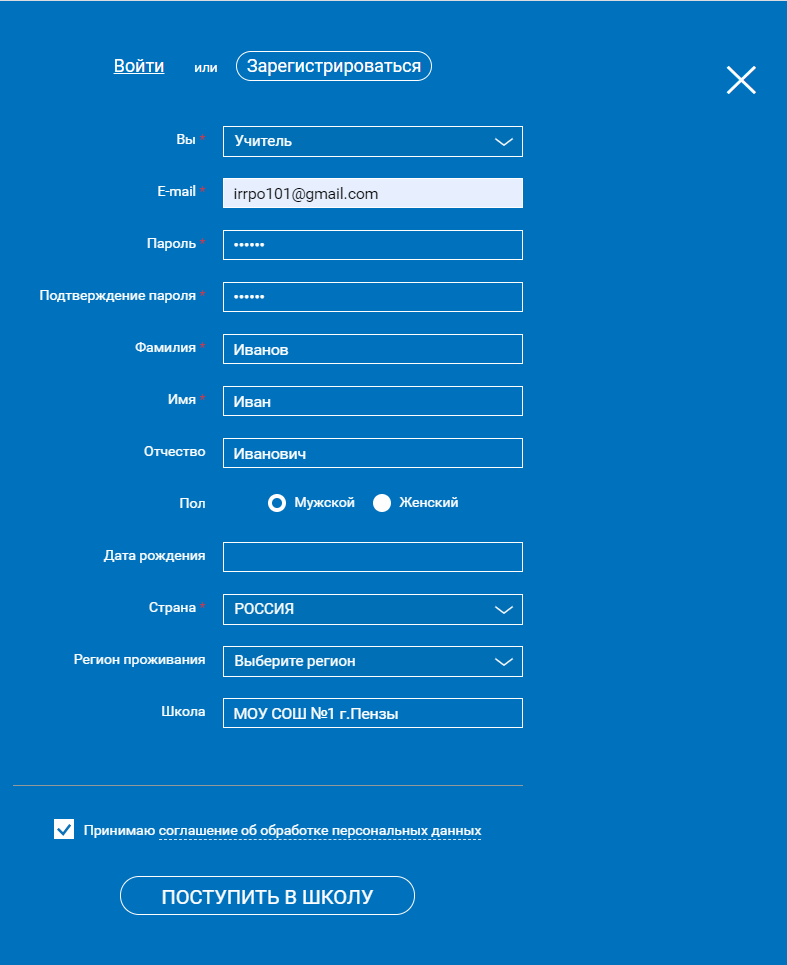 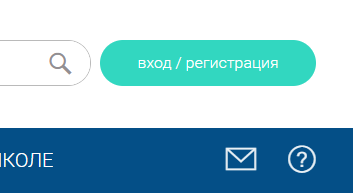 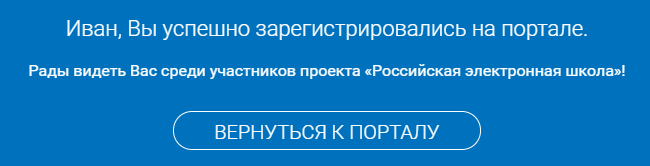 Личный кабинет учителя
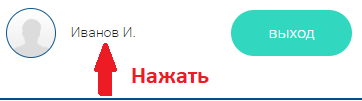 1.
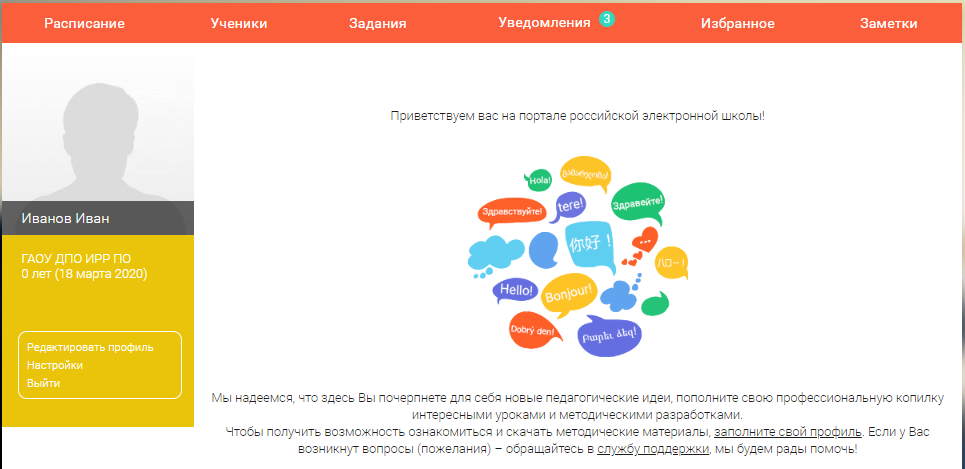 2.
Привязка учеников к учителю
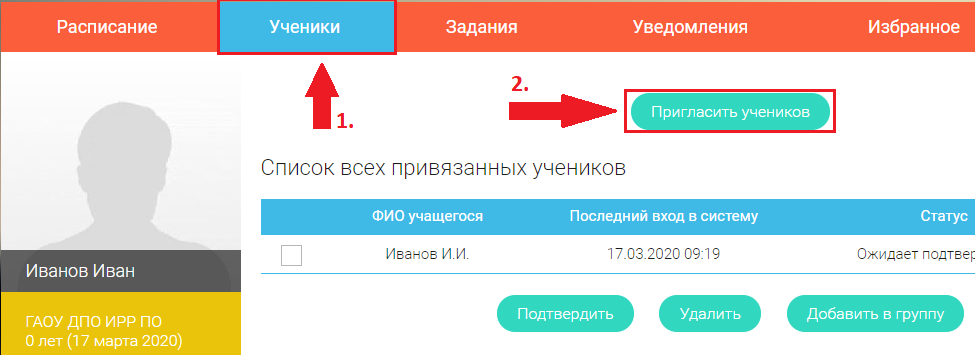 1. Выбрать вкладку «Ученики» 

2. Нажать кнопку «Пригласить учеников»
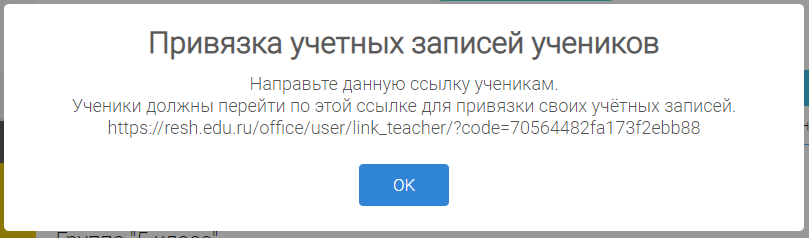 Привязка учеников к учителю
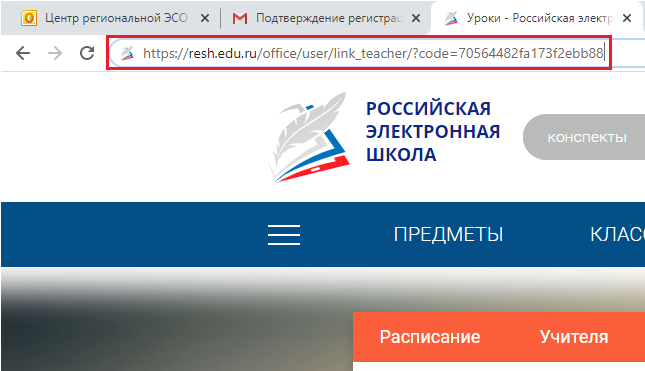 Обучающийся вставляет ссылку 
в адресную строку браузера
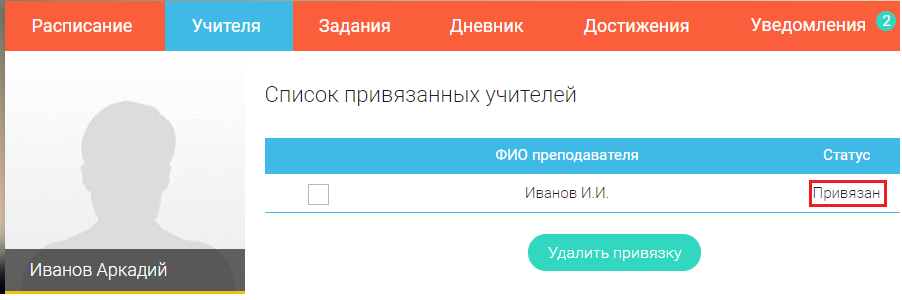 В личном кабинете ученика
появляется уведомление с привязкой к учителю
Привязка учеников к учителю
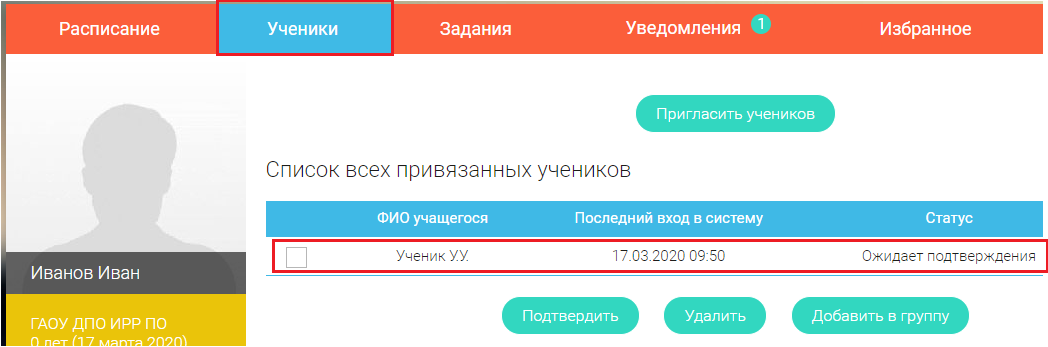 В личном кабинете учителя появится запись 
с привязанным учеником
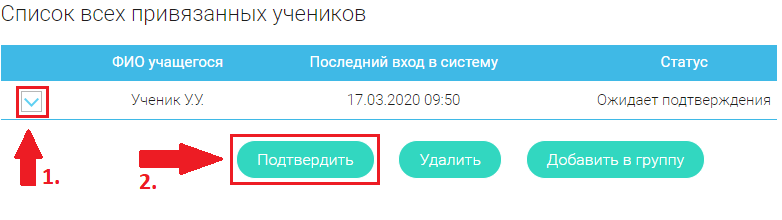 Необходимо подтвердить привязку ученика
Добавление обучающихся в класс
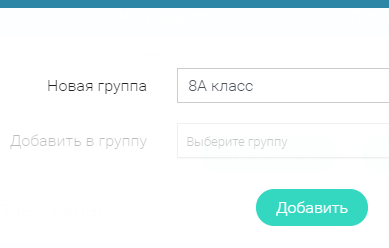 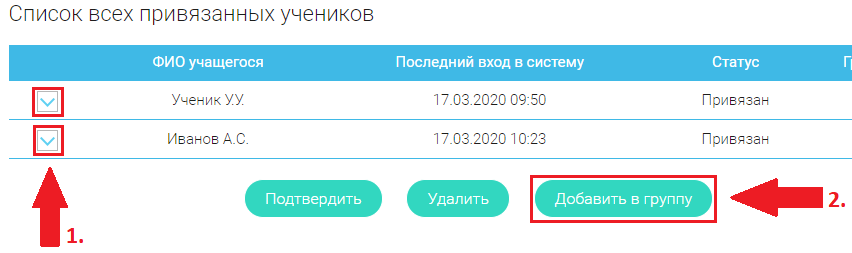 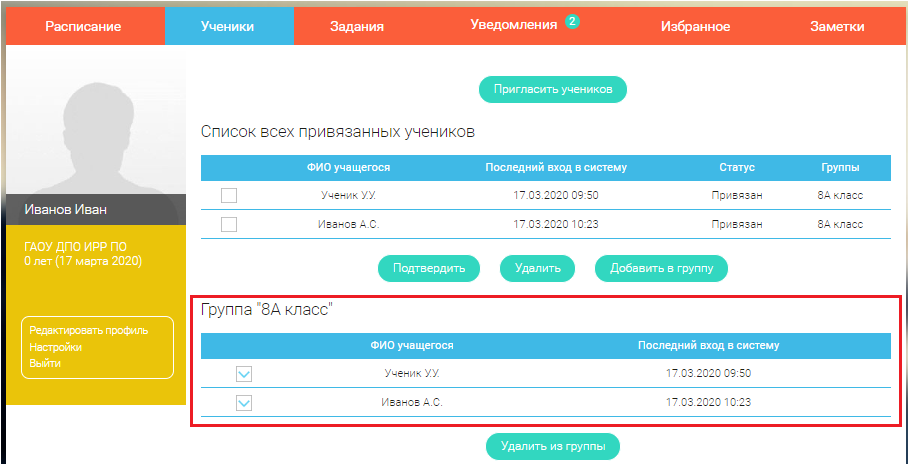 При первоначальном добавлении класса в систему РЭШ его необходимо вписать в поле «Новая группа». После чего запись автоматически появится в списке ваших классов. При последующих добавлениях, обучающихся в этот класс, необходимо выбирать класс в поле «Добавить в группу»!
Учебные материалы
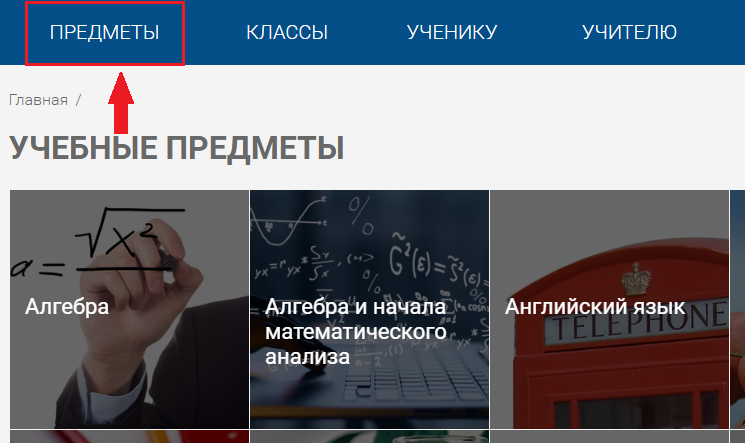 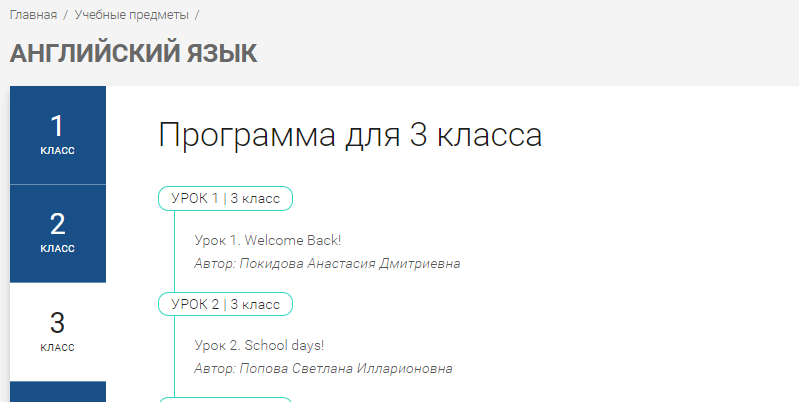 Пример урока
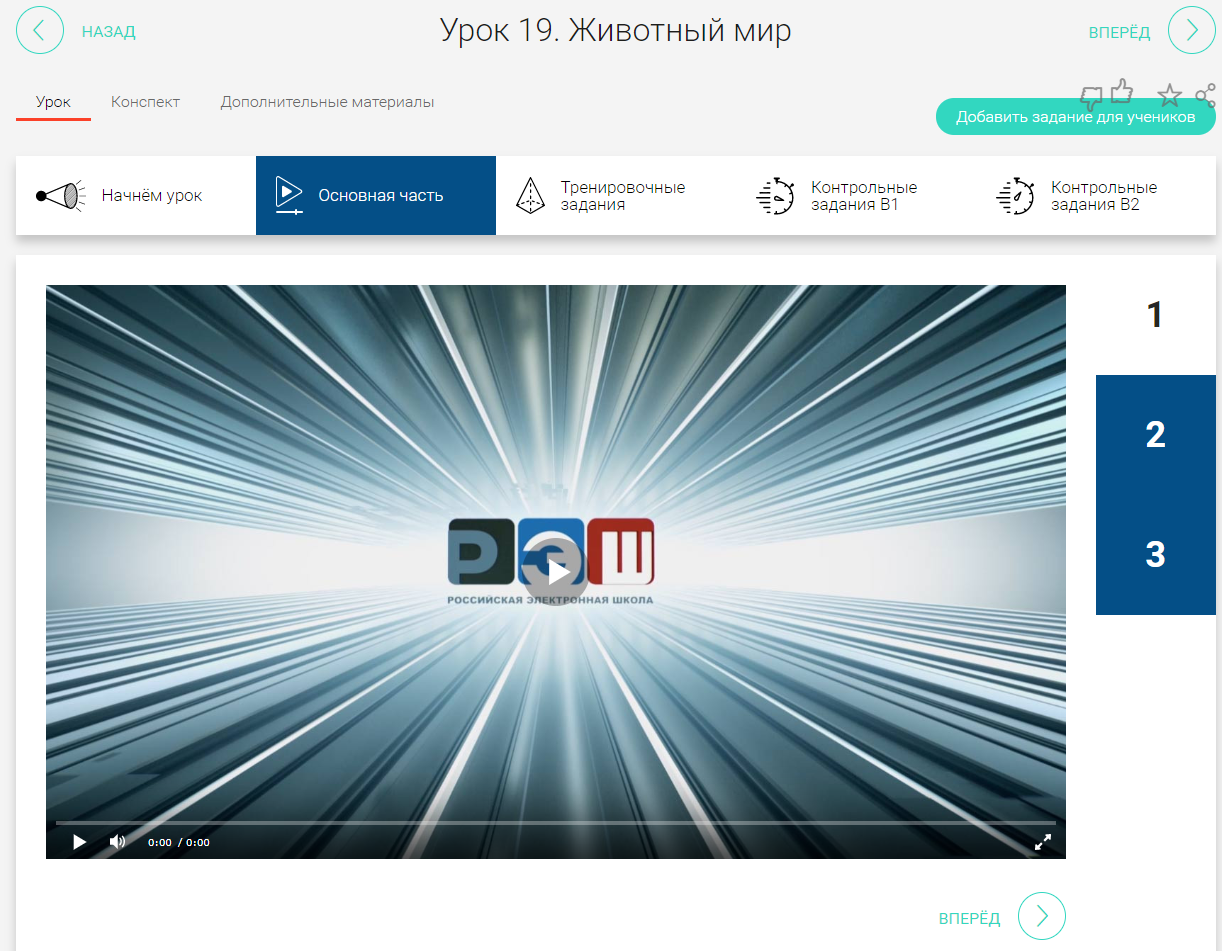 Формирование задания
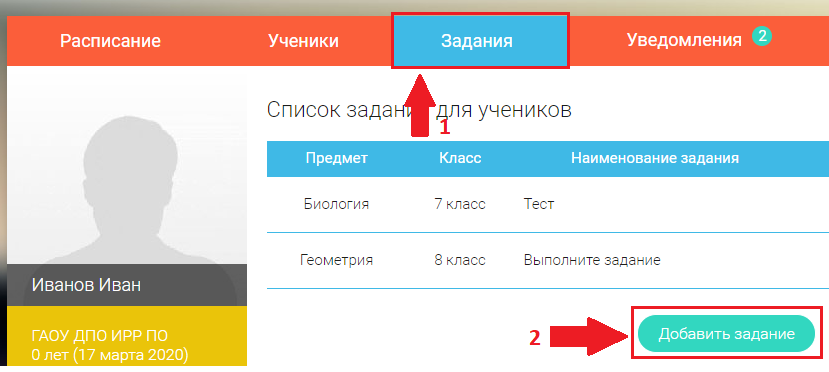 Первый способ добавить задание 
из личного кабинета
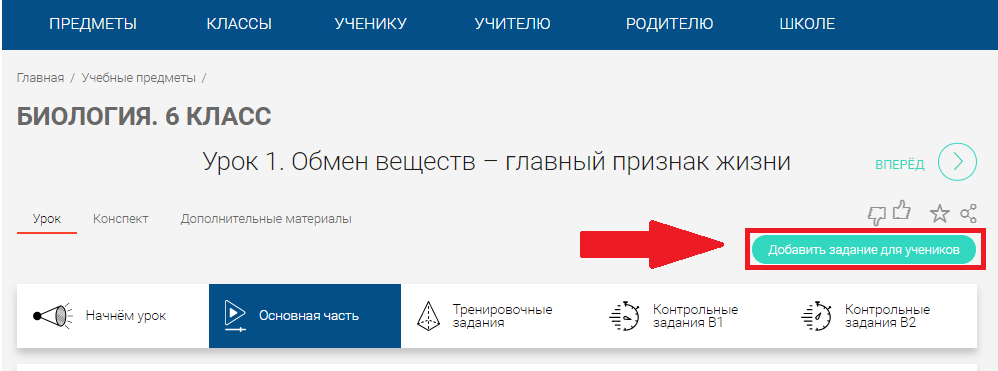 Второй способ добавить задание в уроке
Формирование задания
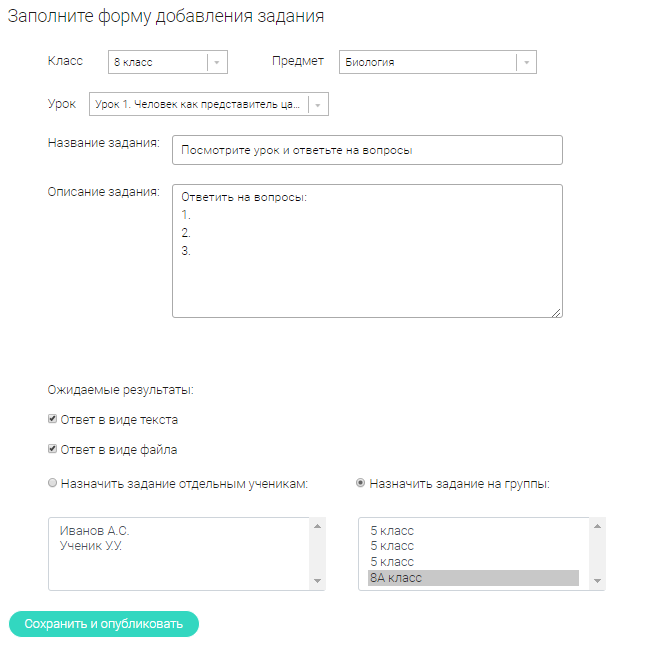 Ответ может быть дан в виде текста, в виде файла 
или одновременно текст с файлом
Задание назначается отдельным ученикам 
или всему классу / классам
Оценка заданий
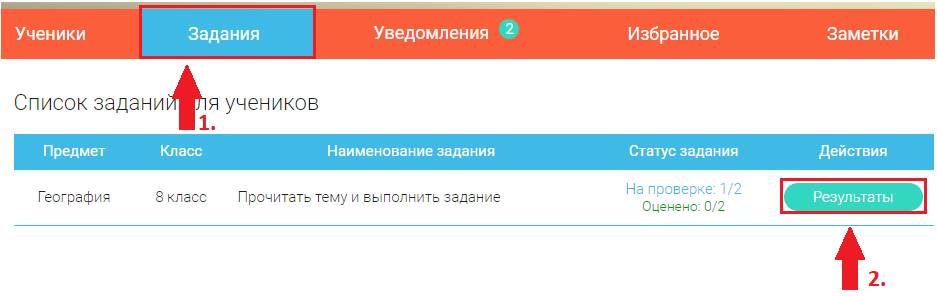 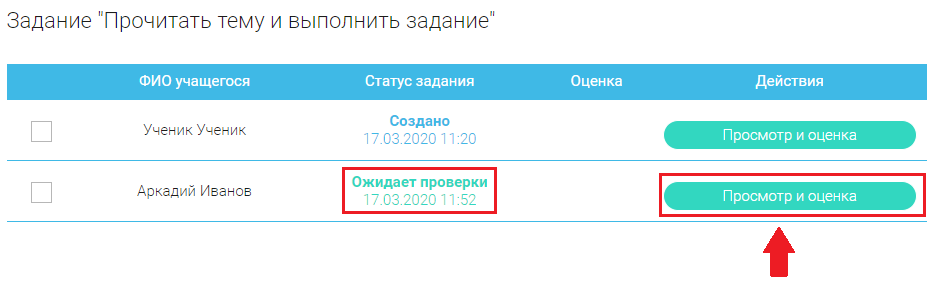 Оценка заданий
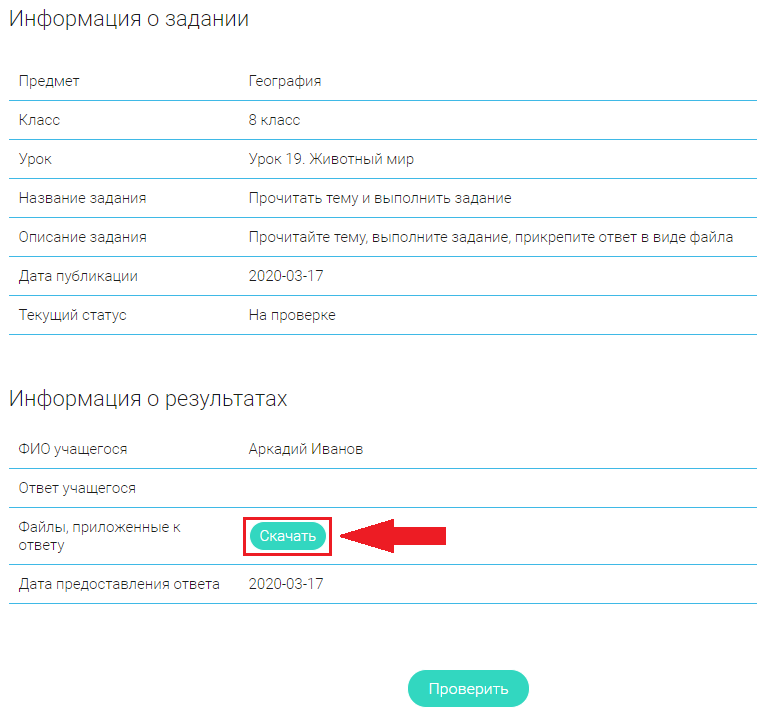 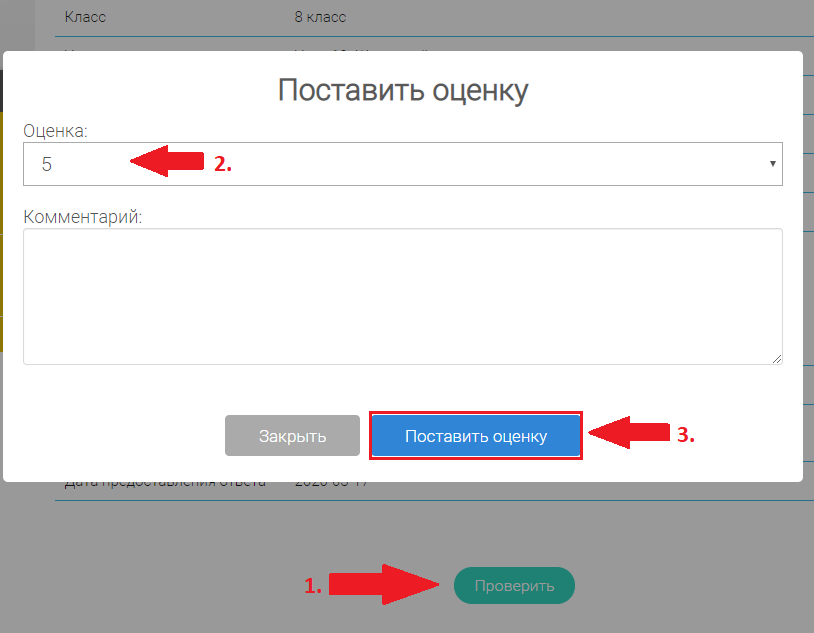 Организационная работа
1. Учителя регистрируются на портале РЭШ
2. Ученики регистрируются на портале РЭШ
3. Каждый учитель создает ссылку на приглашение учеников
4. Все созданные ссылки по каждому учителю публикуются в общедоступном месте (например сайт)
5. Ученики заходят в личные кабинеты на портале РЭШ и вводят нужную ссылку в адресную строку браузера
Рекомендации Минпросвещения России
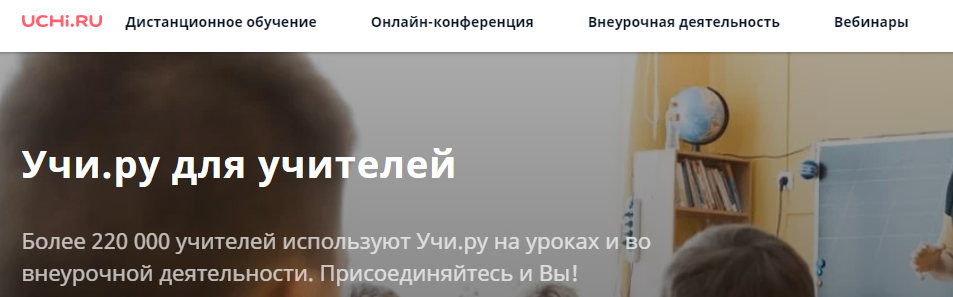 https://uchi.ru/
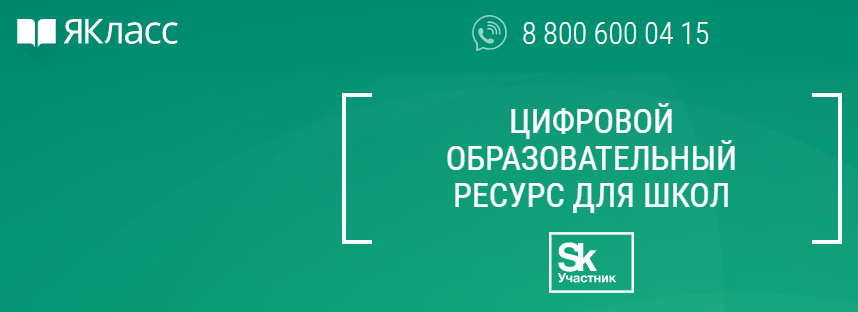 https://www.yaklass.ru
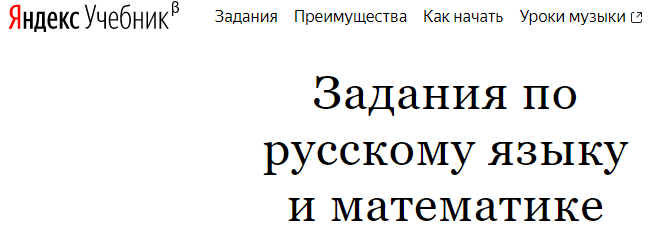 https://education.yandex.ru/home/
Задания по русскому языку и математике 
для учеников 1 – 5 классов
Контактная информация
Адрес эл. почты: eso@edu-penza.ru
Тел.: 8(8412)34-85-14
Гусаров Алексей Сергеевич